Professional Learning Communities: 2nd Meeting
How can differentiation be used to ensure the needs of all students are being met?
Patrick Brannac		www.SmashingScience.org & for China www.SmashingScienceCN.org
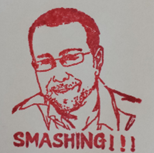 Overview of today
1st section:
I’ll go through differentiation examples that you could use in the next two weeks
2nd Section:
The action research I’ll be carrying out will involve ways to recruit, train and monitor the effectiveness of mentoring within a school setting, in small groups we will look at what has been done and what could be done in the next 2 weeks
Patrick Brannac		www.SmashingScience.org & for China www.SmashingScienceCN.org
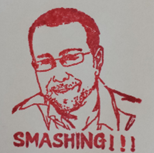 Scan this for today’s Meeting’s
Patrick Brannac		www.SmashingScience.org & for China www.SmashingScienceCN.org
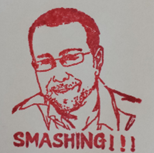 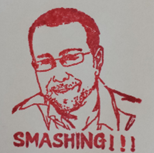 Patrick Brannac		www.SmashingScience.org & for China www.SmashingScienceCN.org
Possible projects –what the teacher can do
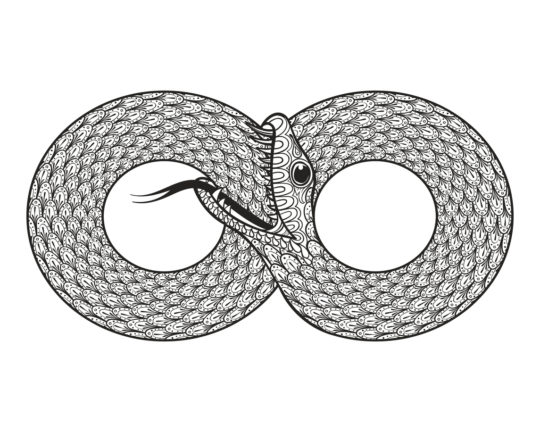 Patrick Brannac		www.SmashingScience.org & for China www.SmashingScienceCN.org
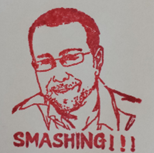 13 Differentiation strategies
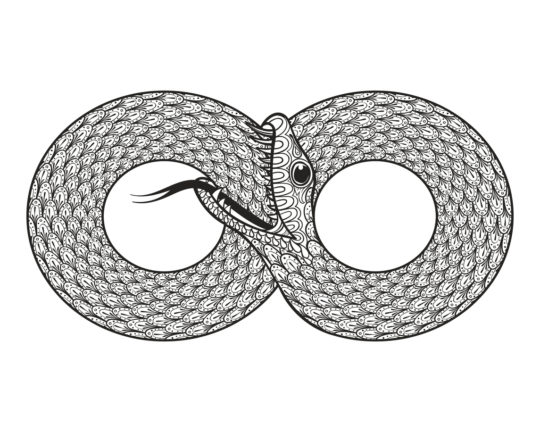 Learning/Interest Centres (possibly more useful for younger students)
RAFTS (Role Audience Format Topic) :Writing assignments. 
Graphic Organizers : Structure writing projects, to help in problem solving, decision making, studying, planning research and brainstorming
Scaffolded Reading/Writing : 6 different scaffolding strategies from Edutopia
Intelligence Preferences :  For an up to date explanation of Garner’s Theory of Multiple Intelligences
Tiered Assignments :  For ideas on how to do this, and how to make it invisible to the students
Learning Contracts : Help to promote Self-Directed learning. This link has a good explanation of why and how
Patrick Brannac		www.SmashingScience.org & for China www.SmashingScienceCN.org
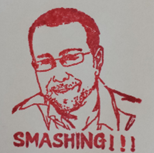 1. Steps to creating Internet-Based Learning/Interest Centres
Decide how many centers to create. How many Internet and how many real? Where will the centers be located?
Determine what you want students to learn or be able to do through center activities.
Find Web sites that enhance what you want students to learn. Bookmark these sites
Write a description of the center, providing students with information on what they are expected to do, learn, and produce. Place this near the computer. Give the center a name.
Decide how long center time will be and how many weeks the center will be open.
Share center rules with students on a regular basis. Reward students who obey these rules.
Clearly describe what each center entails and expectations for student learning and work.
Patrick Brannac		www.SmashingScience.org & for China www.SmashingScienceCN.org
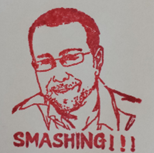 2. RAFTS: Choosing the Best Verb: An Active and Passive Voice Minilesson
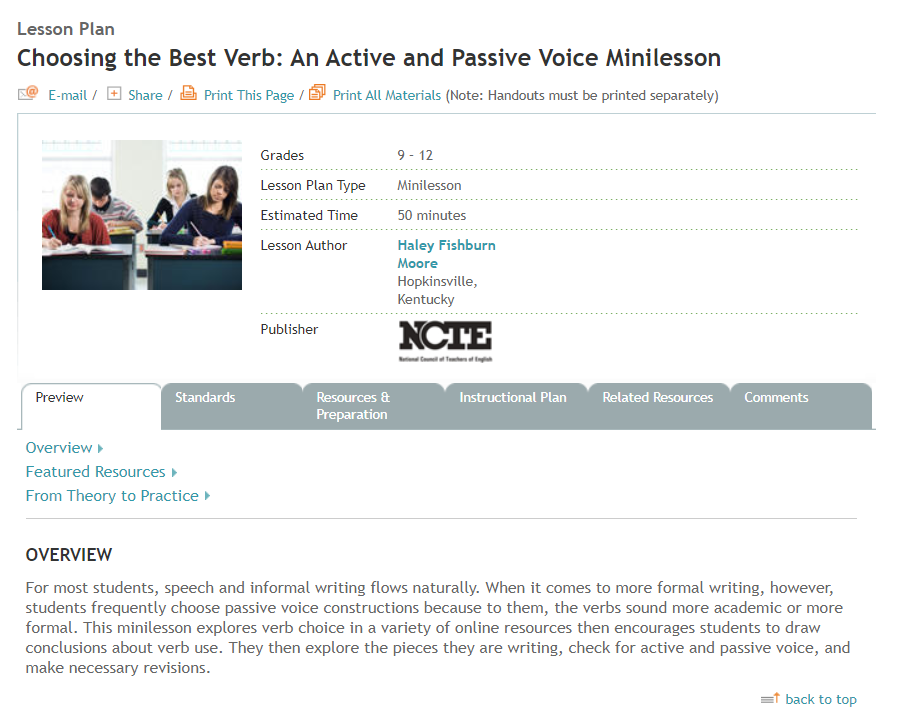 Patrick Brannac		www.SmashingScience.org & for China www.SmashingScienceCN.org
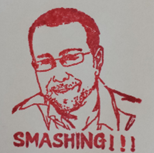 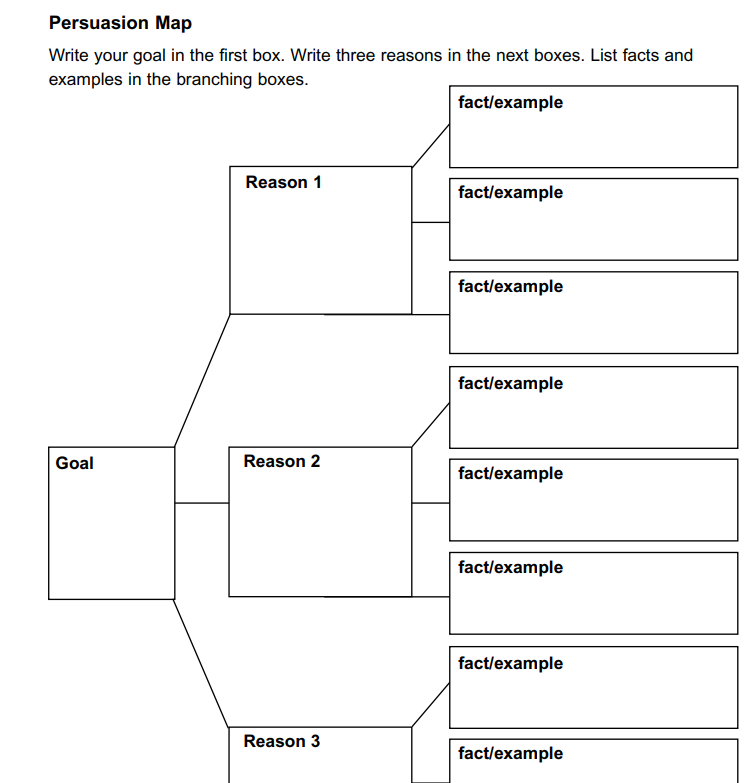 3. Graphic Organizers
Help your students children classify ideas and communicate more effectively. Use graphic organizers to structure writing projects, to help in problem solving, decision making, studying, planning research and brainstorming. Select a Graphic Organizer from the following list of links.
Patrick Brannac		www.SmashingScience.org & for China www.SmashingScienceCN.org
4. Scaffolded Reading/Writing
SHOW AND TELL
TAP INTO PRIOR KNOWLEDGE
GIVE TIME TO TALK
PRE-TEACH VOCABULARY
USE VISUAL AIDS
PAUSE, ASK QUESTIONS, PAUSE, REVIEW
Patrick Brannac		www.SmashingScience.org & for China www.SmashingScienceCN.org
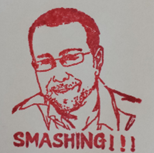 Scaffolded work – Show and tell
Student Fishbowl
This activity requires 60-90 minutes.
Purpose:
Fishbowl activities force participants to listen actively to the experiences and perspectives of a specific group of people. A student fishbowl gives pre-service and in-service educators an opportunity to hear the experiences, ideas, and feedback of current students while giving the students an opportunity to be active in the dialogue on educational equity.
Patrick Brannac		www.SmashingScience.org & for China www.SmashingScienceCN.org
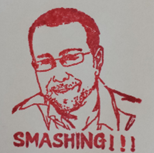 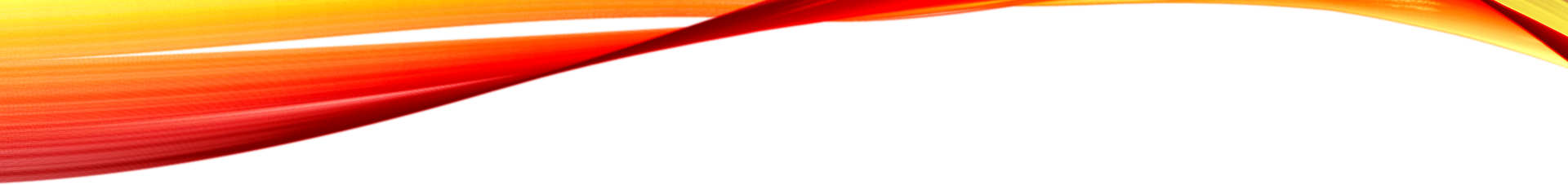 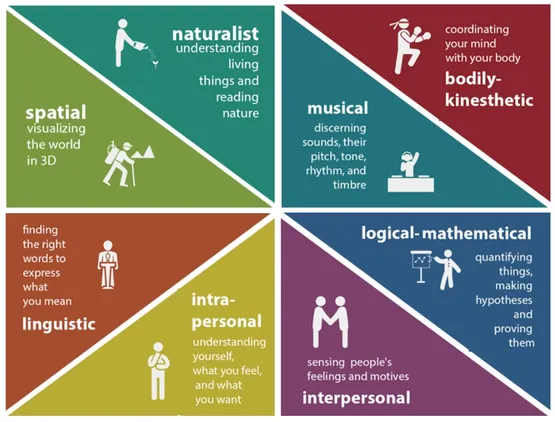 5. Intelligence Preferences
Patrick Brannac		www.SmashingScience.org & for China www.SmashingScienceCN.org
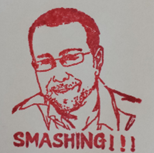 What is Multiple Intelligences Theory?
Howard Gardner's theory of multiple intelligences proposes that people are not born with all of the intelligence they will ever have.
This theory challenged the traditional notion that there is one single type of intelligence, sometimes known as “g” for general intelligence, that only focuses on cognitive abilities.
To broaden this notion of intelligence, Gardner introduced eight different types of intelligences consisting of : Logical/Mathematical, Linguistic, Musical, Spatial, Bodily-Kinesthetic, Naturalist, Interpersonal, and Intrapersonal.
Gardner notes that the linguistic and logical-mathematical modalities are most typed valued in school and society.
Gardner also suggests that there may other “candidate” intelligences—such as spiritual intelligence, existential intelligence, and moral intelligence—but does not believe these meet his original inclusion criteria. (Gardner, 2011).
Patrick Brannac		www.SmashingScience.org & for China www.SmashingScienceCN.org
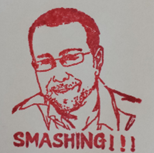 6. Tiered Assignments
Many teachers use differentiated instruction strategies as a way to reach all learners and accommodate each student’s learning style. One very helpful tactic to employ differentiated instruction is called tiered assignments—a technique often used within flexible groups.
Much like flexible grouping—or differentiated instruction as a whole, really—tiered assignments do not lock students into ability boxes. Instead, particular student clusters are assigned specific tasks within each group according to their readiness and comprehension without making them feel completely compartmentalized away from peers at different achievement levels.
Patrick Brannac		www.SmashingScience.org & for China www.SmashingScienceCN.org
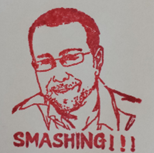 Ways to Structure Tiered Assignments
Challenge Level - Tiering can be based on challenge level where student groups will tackle different assignments. Teachers can use Bloom’s Taxonomy as a guide to help them develop tasks of structure or questions at various levels. 
Complexity - When you tier assignments by complexity, you are addressing the needs of students who are at different levels using the same assignment. 
Outcome - Tiering assignments by differentiated outcome is vaguely similar to complexity—all of your students will use the same materials, but depending on their readiness levels will actually have a different outcome.
Process - This differentiated instruction strategy is exactly what it sounds like—student groups will use different processes to achieve similar outcomes based upon readiness.
Resources - Tiered assignments can also be differentiated based on product. Teachers can use the Howard Gardner’s multiple intelligences to form groups that will hone particular skills for particular learning styles. F
Resources - Tiering resources means that you are matching project materials to student groups based on readiness or instructional need.
Patrick Brannac		www.SmashingScience.org & for China www.SmashingScienceCN.org
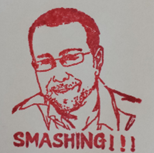 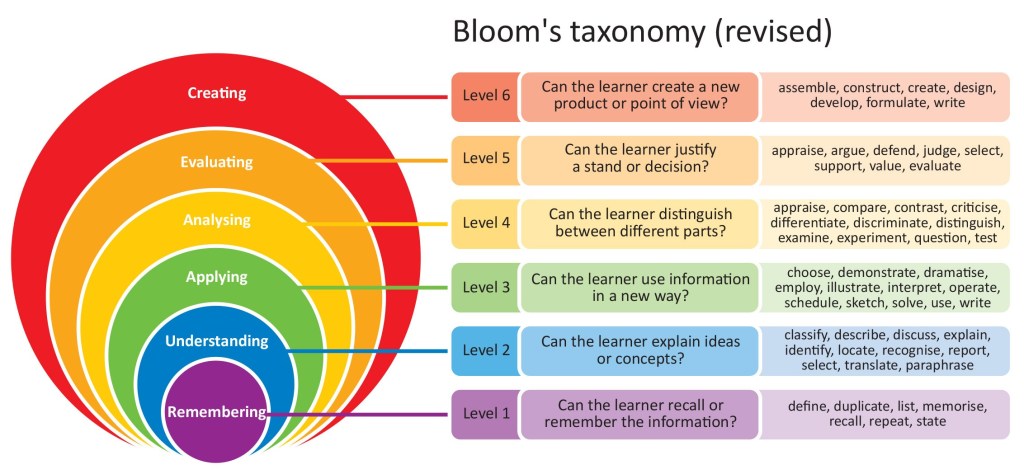 Patrick Brannac		www.SmashingScience.org & for China www.SmashingScienceCN.org
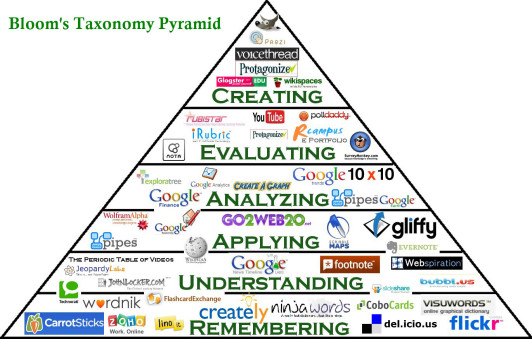 Patrick Brannac		www.SmashingScience.org & for China www.SmashingScienceCN.org
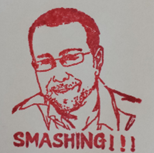 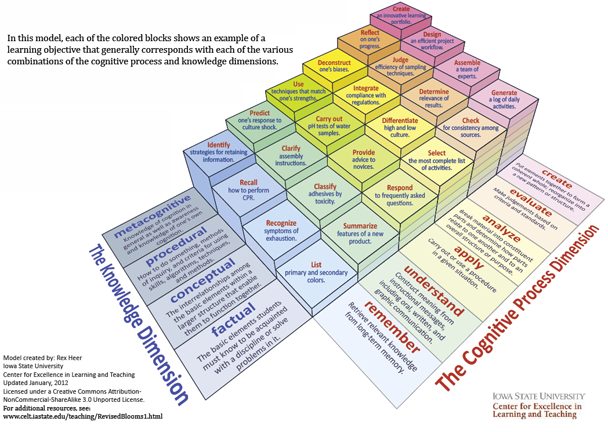 Patrick Brannac		www.SmashingScience.org & for China www.SmashingScienceCN.org
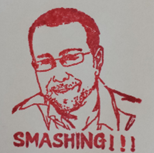 7. Learning Contracts
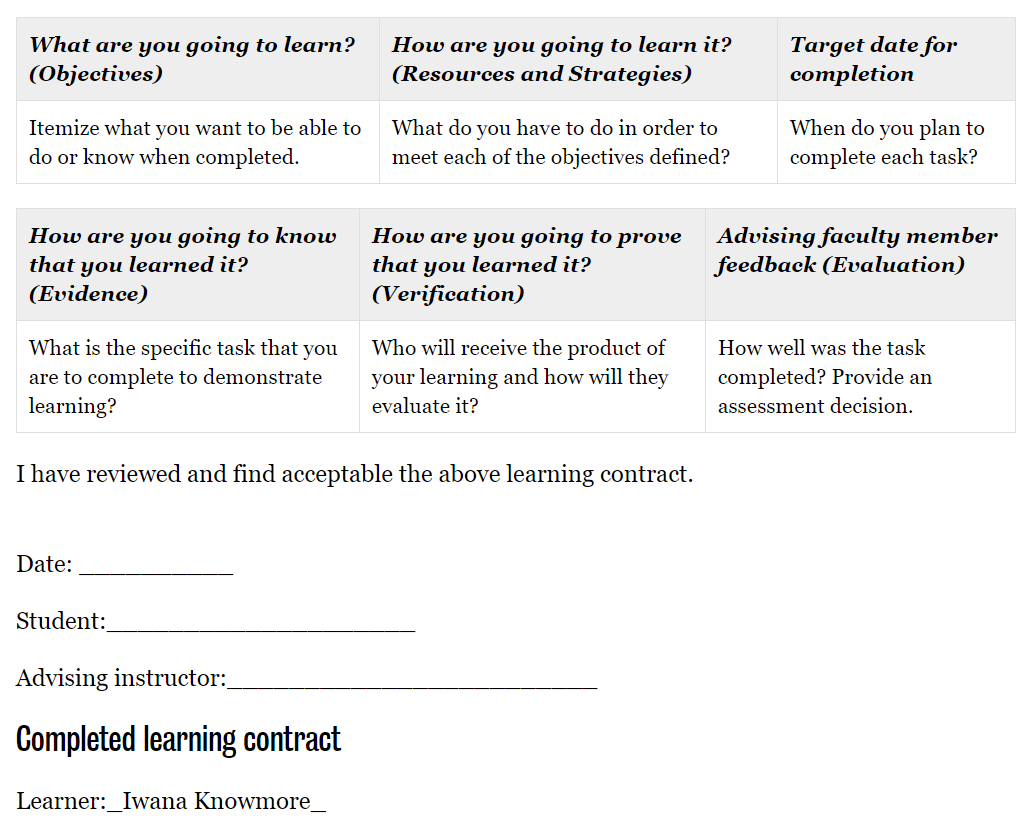 Patrick Brannac		www.SmashingScience.org & for China www.SmashingScienceCN.org
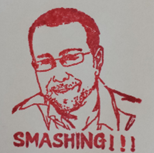 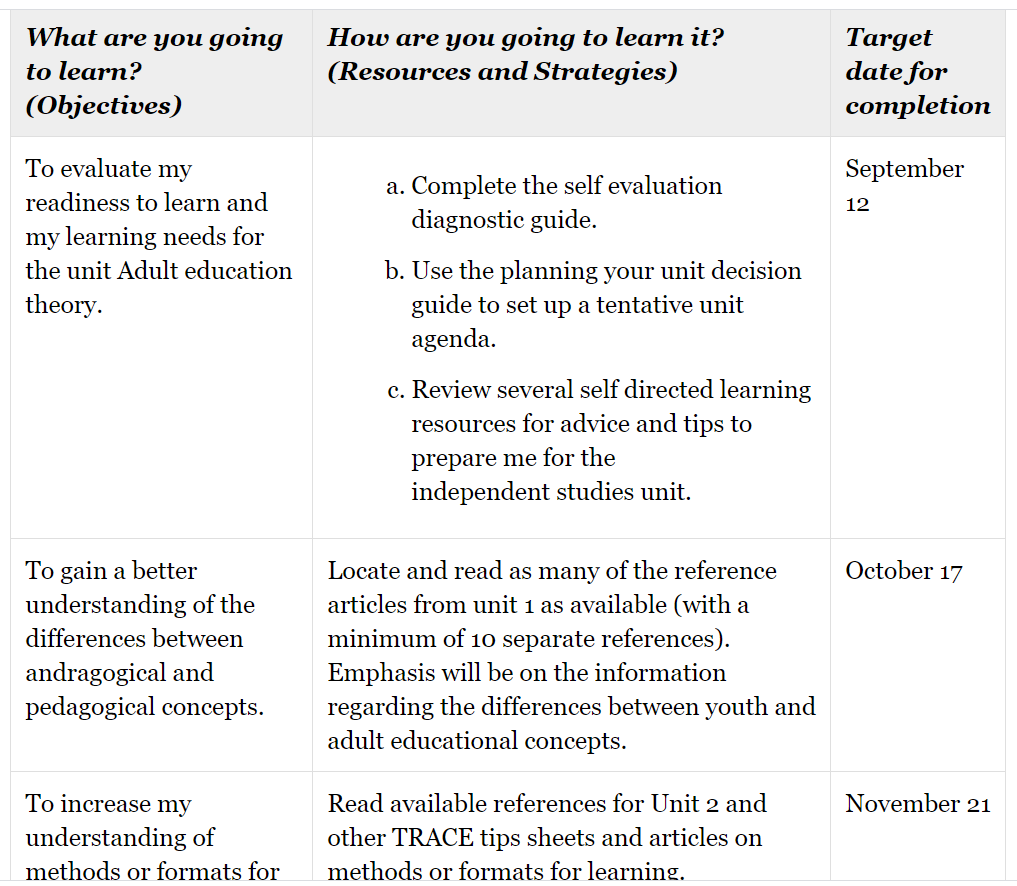 Sample learning contract: Completed
Patrick Brannac		www.SmashingScience.org & for China www.SmashingScienceCN.org
13 Differentiation strategies
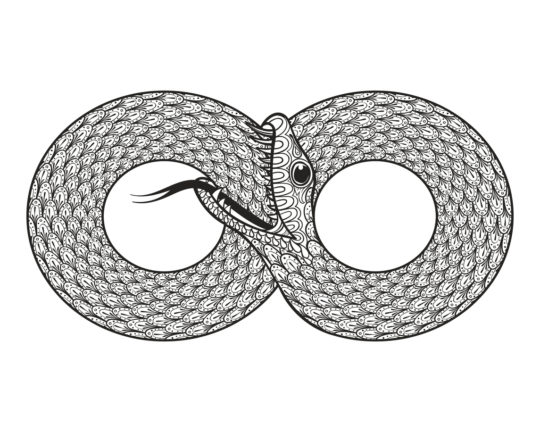 Menus : These have categories like “Main Dishes” which the students must all do, but must complete a certain number of, as well as ”Side Dishes” which they can choose 2 of 3 or more options etc. Very adaptable to any subject
Think-Tac-Toe : Students get to chose their activities from a group of 8 or 9 arranged in a specific pattern, to complete the work they have to complete a line of them.(3 in total). This eneables students who finish early to be able to continue the remaining 5 or 6 activities, whilst the least able can complete just 3.
Choice Activities – Allow students to chose the order of a series of tasks. The theory is rooted in psychology, which has been investigated here
Independent Projects These can be particularly effective for gifted stduents
Multiple Means of Action and Expression :Leverages the student’s personal interests to facilitate learning and encourage independent thinking
Small Group Instruction: Teaching and learning in small groups. This link has a good explanation of why and who to do it
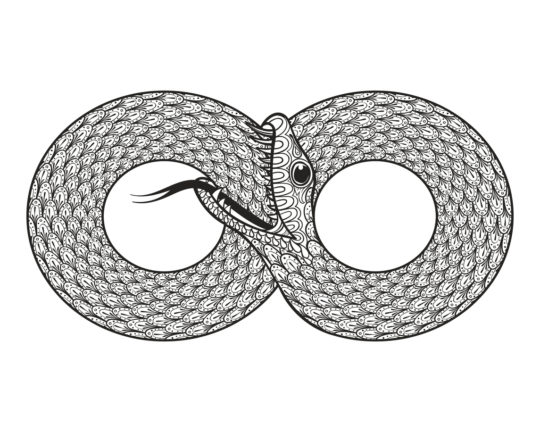 Patrick Brannac		www.SmashingScience.org & for China www.SmashingScienceCN.org
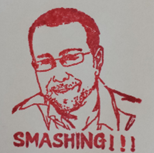 Possible projects – what the students bring with them
Patrick Brannac		www.SmashingScience.org & for China www.SmashingScienceCN.org
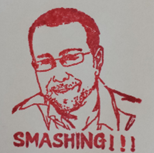 Ideas for studies
From maths
ICT PLC INFO Article When the rules of discourse change, but nobody tells you The case of a class learning about negative numbers 2020
From English
ICT PLC INFO Article Action research increasing students’ interests in English grammar lessons university Turkey GulsahOZ1
From Science
ICT PLC INFO Article Increasing high school student interest in science An action research study
From a humanities subject
ICT PLC INFO Article Developing Library GIS Services for Humanities and Social Science: An Action Research Approach
Patrick Brannac		www.SmashingScience.org & for China www.SmashingScienceCN.org
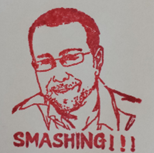 5 essential things to read
ICT PLC INFO Article Defensible Differentiation Why, What, and How Tomlinson 2013 ASL Institute 6-13 v2
ICT PLC INFO Article The goals of differentiation Tomlinson-2008
ICT PLC INFO Article Peer Coaching to Improve Classroom Differentiation Perspectives from Project CLUE
ICT PLC INFO Article How can I find out how my learners view their ability extract from Dweck 2000
ICT PLC INFO Article TxtBk Guiding School Improvement with Action Research Ch1 What Is Action Research Sagor 2000 6Pgs
Patrick Brannac		www.SmashingScience.org & for China www.SmashingScienceCN.org
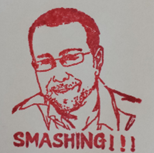 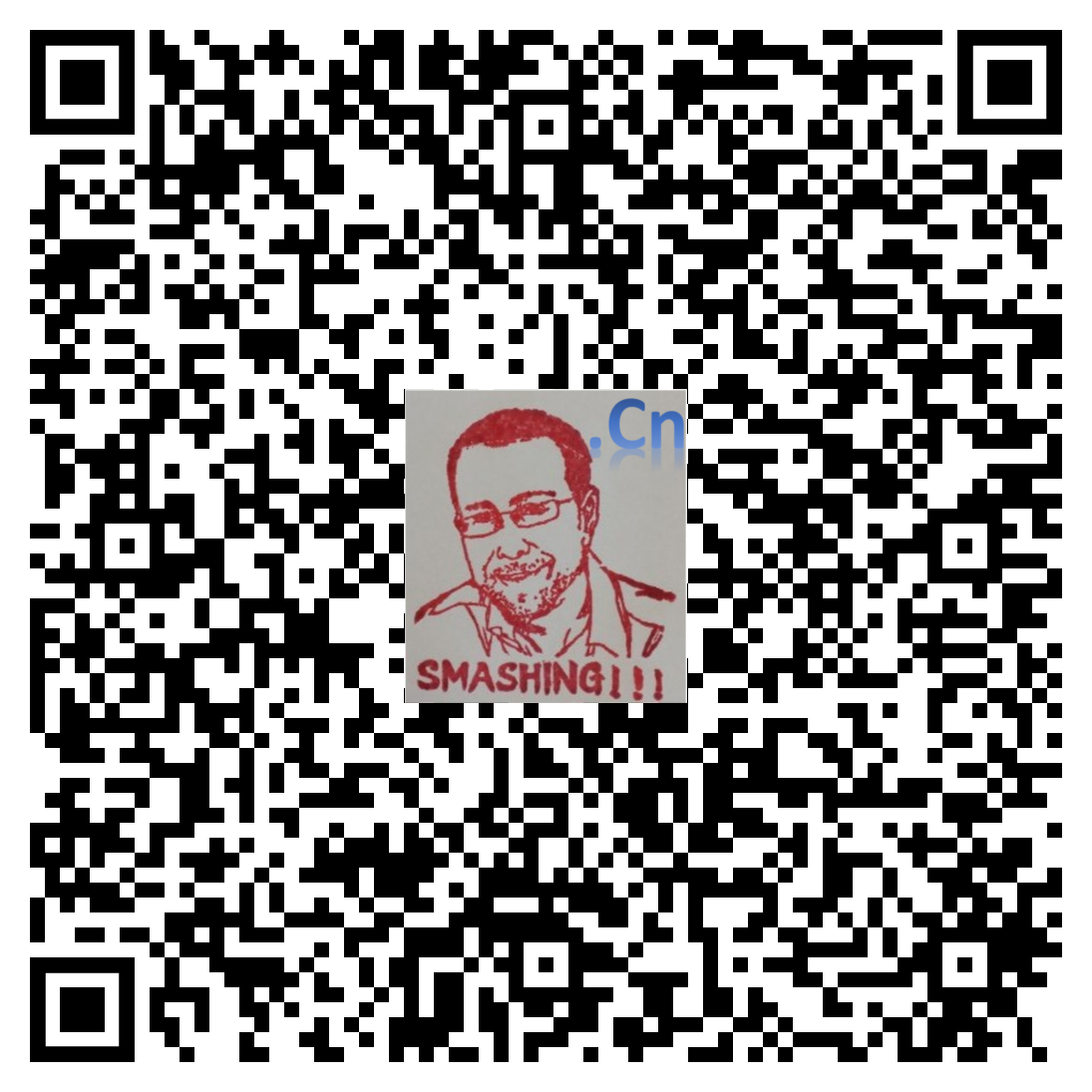 QR Code for the additional reading resources
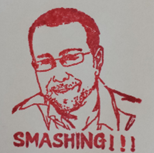 Patrick Brannac		www.SmashingScience.org & for China www.SmashingScienceCN.org
Further reading
The Superintendent’s Quality Professional Learning Standards (Approved by the State Superintendent of Public Instruction), California, November 2014
Association of American Educators (AAE) – A US educators organisation
California Department of Education – Curriculum and Instruction Resources. Regulates the second largest English-speaking region in the world 
Regional Educational Laboratory (REL) Research Tools 
For surveys and other research tools published by the Institute of Education Sciences (IES) from the USA. 
http://geoffpetty.com/training-materials/differentiation/
https://minds-in-bloom.com/10-questioning-strategies-to/
https://www.teachertoolkit.co.uk/2018/01/14/differentiation-what-works-and-why/
https://belmontteach.wordpress.com/2014/01/23/better-questioning-thinking-about-thinking/
Patrick Brannac		www.SmashingScience.org & for China www.SmashingScienceCN.org
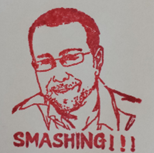 References
Sager, R. (2000) Guiding School Improvement with Action Research. Chapter 1. ASCD, web version here. Full chapter here. 
https://www.giftedpage.org/resources/covid-19-resources/ 
Differentiation Central (2016) website available here. 
https://giftedandtalentedresourcesdirectory.com/ 
Kelly, D. (2011) Differentiating Instruction for Gifted Learners. Lake Sybelia Elementary 
Tomlinson, C. 2013 Defensible Differentiation: Why, What, and How
McCoach, D. B. 2001 Why Try? Factors that Differentiate Underachieving Gifted Students from High Achieving Gifted Students. Office of educational Research and Improvement
Patrick Brannac		www.SmashingScience.org & for China www.SmashingScienceCN.org
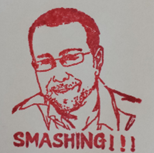